Geology 6690/7690
Geodesy & Crustal Deformation
1 Sep 2023
Geodesy is the measurement and representation of the 
   shape of the Earth and its gravity field

• Synthetic aperture radar (SAR) is also used for altimetry
   of oceans/rivers/lakes, much more accurately than with
   gauges. (This was among its original planned uses!)

• GPS and InSAR show surprising strong seasonality of ice
   sheet flow, indicating surface water percolates to base
   and lubricates glacial flow in summer; icequakes are
   used to extend the record of frequency back in time!
• Sea level altimetry provides info on sea level rise, current
   dynamics, and the static geoid
• GRACE time-variable gravity has revolutionized understanding
   of the Earth’s fluid envelopes
Read for Wed 6 Sep: Wahr §1 (1-3); §2.5 24-75
© A.R. Lowry 2023
Example: Hydrology
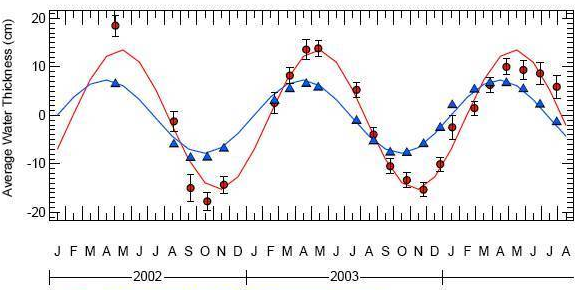 Gravity And Climate Experiment (GRACE) measurements of
surface mass change in the Amazon basin indicated ~100%
greater amplitude and a phase delay in annual storage of 
water mass relative to hydrological models based on surface 
measurements of precipitation and river outflow
Example: Cryosphere (Greenland)
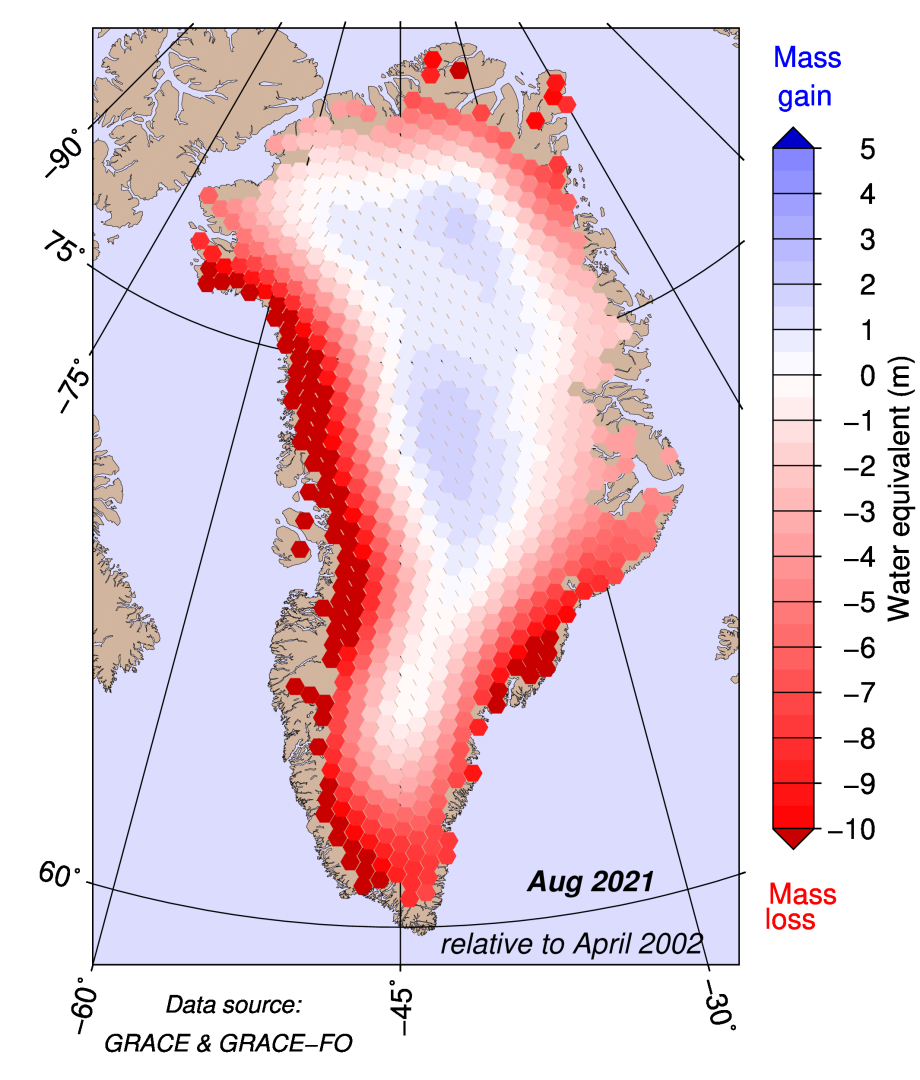 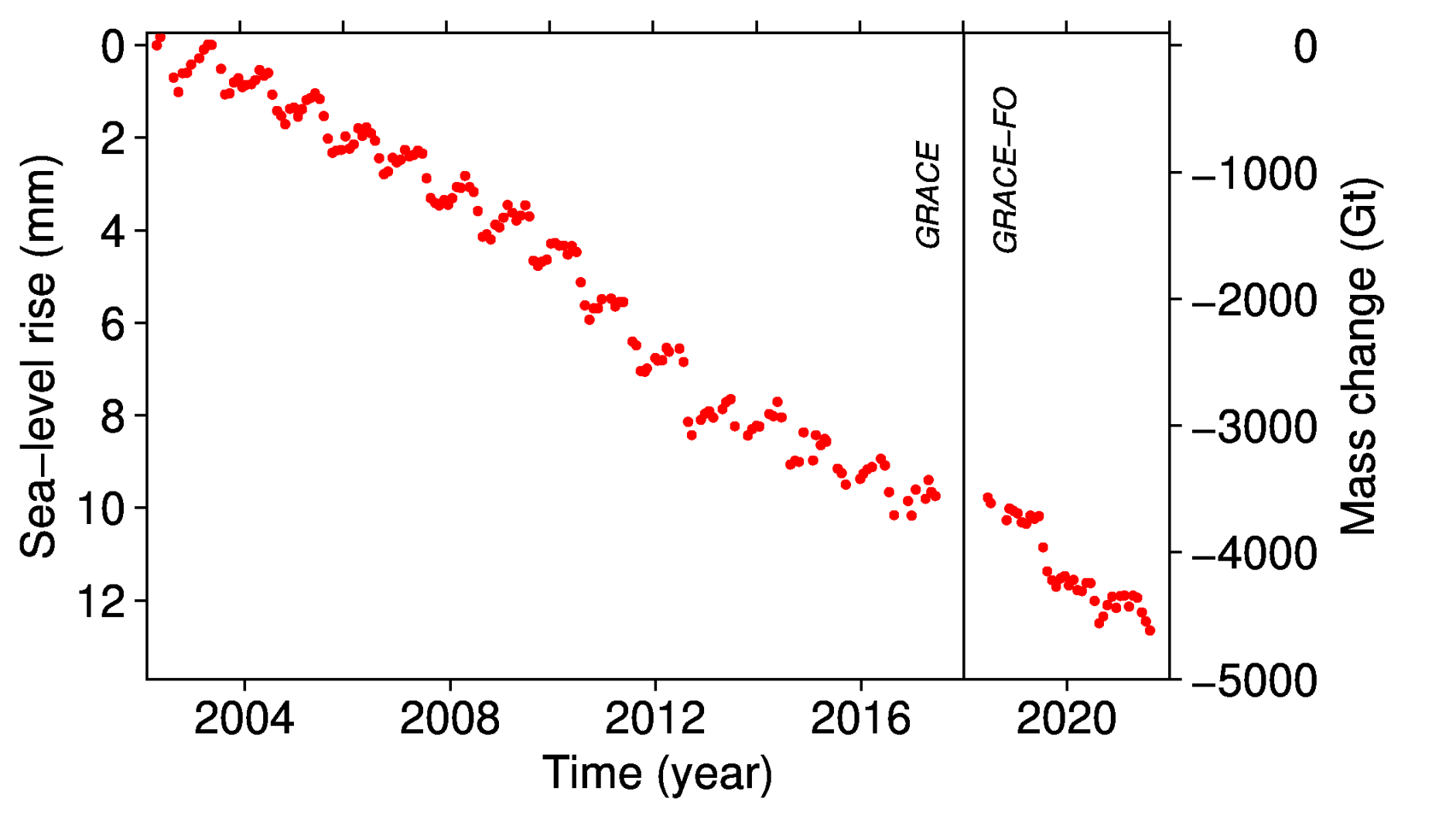 Barletta et al., Cryosphere,
2013 (via polarportal.dk)
GRACE shows ~200 km3/yr 
   decrease in ice mass from
   2002 to 2020, mostly from
   coastal areas

 0.6 mm/yr of sea level
   change
Example:
Cryosphere
(Antarctica)
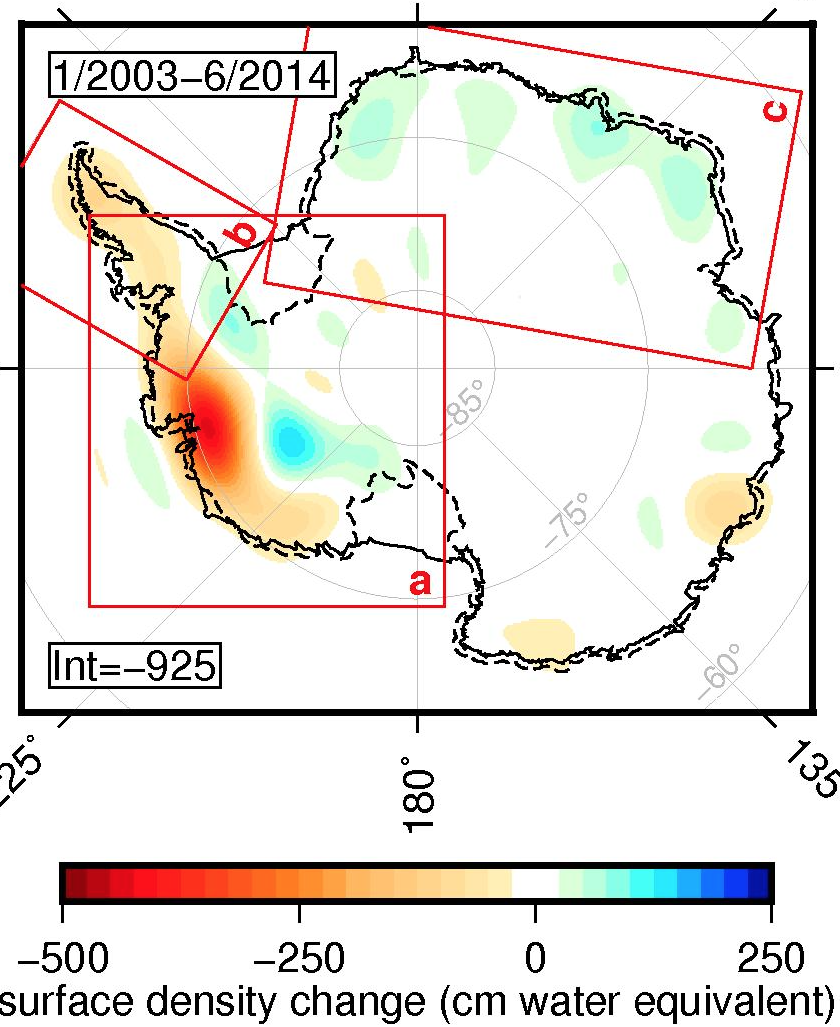 GRACE measurements of
mass change in Antarctica
indicate –165±71 km3/year 
2002 to 2010 (from W Ant)
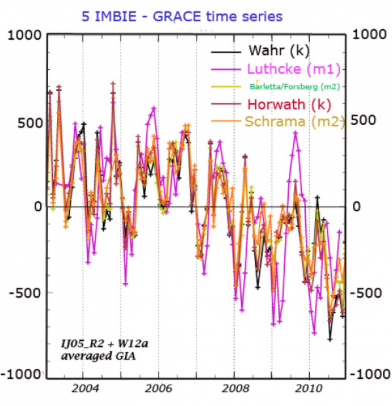 Example: Cryosphere (Antarctica)
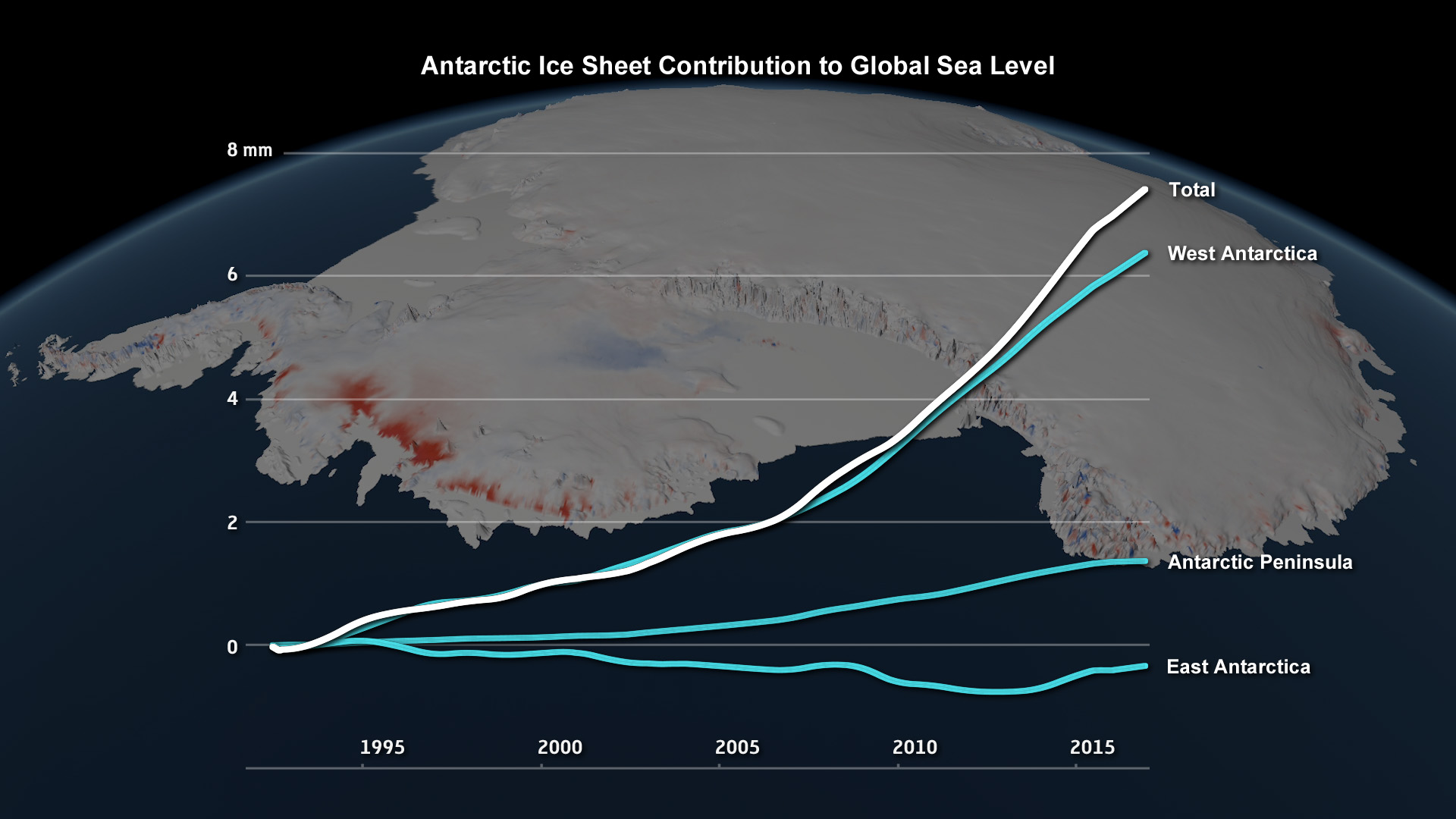 Courtesy
NASA
The concern however is that Antarctica’s contribution seems to
be growing…
The devil’s in the details.  In this course 
   we’ll examine:

 How geodetic measurements are made, with emphasis
   on modern (mostly, space-based) geodesy
 Pitfalls in geodetic measurement when we try to push
   to the limits of the methodology
 The crustal deformation processes and mass flux
   processes that produce our desired (or in some
   cases, undesired) signal

And we will skew the course topics toward a focus on 
   your individual interests…
Surface (“Terrestrial”) Geodesy

Wahr’s notes identify four types of positioning from:
 • Measurements of horizontal angles between points
 • Measurements of elevation differences between points
 • Measurements of distances between points
 • Measurements referenced to stars or other extraterrestrial
   bodies.

Earliest navigation used the latter;
   we’ve since come
   back full circle!

(Astrolabe inclination
   i to stars, plus an
   accurate clock, gives
   position!)
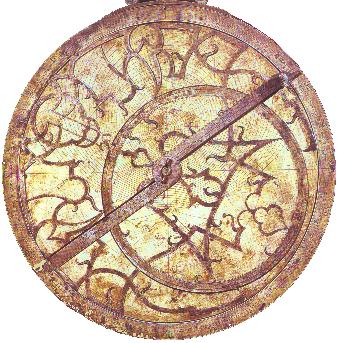 i
Triangulation was a common surveying approach
   until ~1990s… 

Used a transit (telescope on a swivel, with very accurate
   measure of angular change, plus level)

Can use to “triangulate” location, but accurate distance
   required “chaining” or another measurement of distance
   along at least one leg of a triangle within a network.
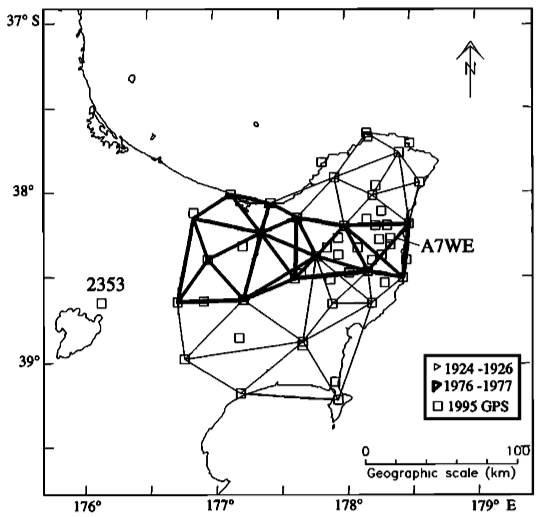 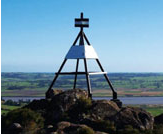 Raukumara
peninsula (NZ)
geodetic network
(triangulation,
EDS, GPS!)
from Arnadottir
et al. (JGR,
1999).
Beacon marking a NZ triangulation
control point (courtesy LINZ)
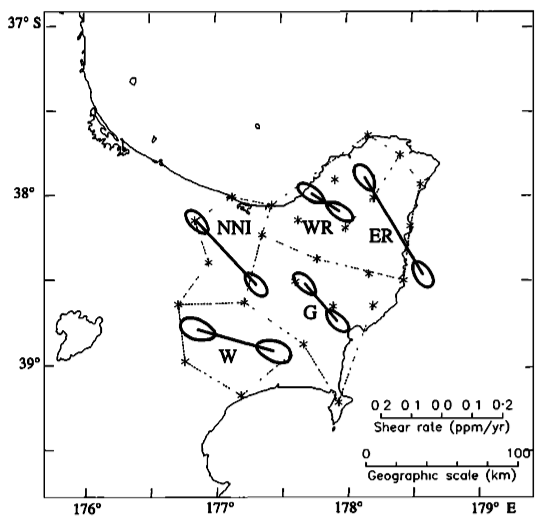 Still, highest-quality surveys (US,
New Zealand, India) could be 
accurate to ~cms… Good enough
to look at strain and strain changes.

Here, strain changes interpreted to
result from afterslip excited by three
M7+ EQs in Hawkes’ Bay (1931-32)
(bar direction is max extension).
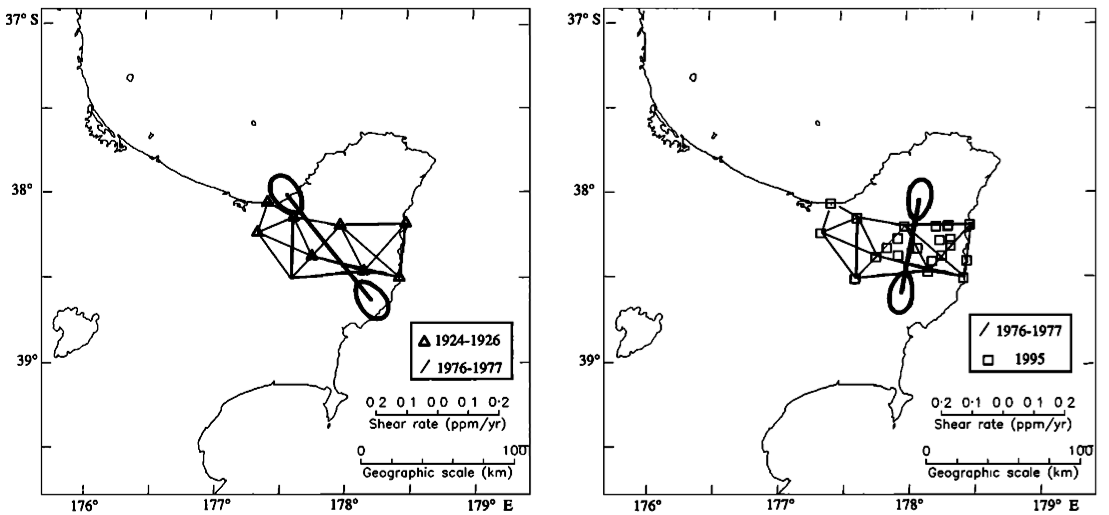 From 
Arnadottir
et al. (JGR,
1999).
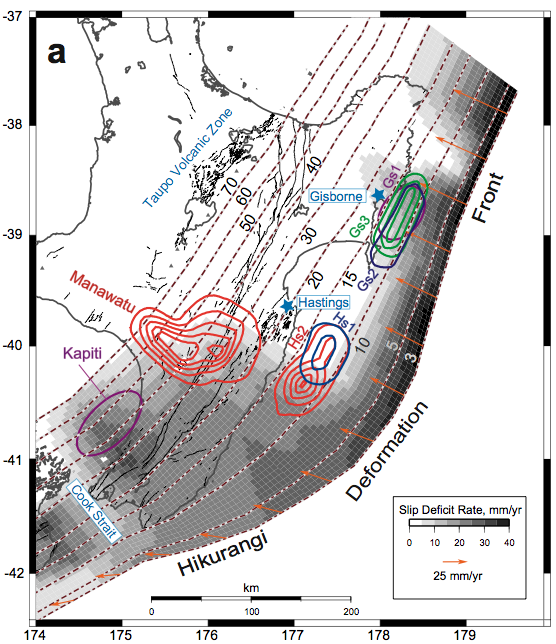 GPS measurements
made later show
offshore Raukumara
peninsula turns out
to be a very
anomalous location
of shallow locking
depth and shallow
slow slip events…

Targeted for a drilling
project in 2018!)
From McCaffrey et al. 
(Nature Geoscience,
2008).
Leveling measures height differences referenced to
   the Geoid (i.e., a surface representing equipotential
   gravity!)
Topography
}
h1
}
h2
{
h0
Geoid
Measures the difference in height from instrument to level
   staff, h = h0 – h … Note that “vertical” is defined by local
   orthogonal to the geoid at instrument and staff.
There were early hiccups in applying to surface deformation…















But they figured out the errors (rod calibration & refraction
effects) & improved on the methodology
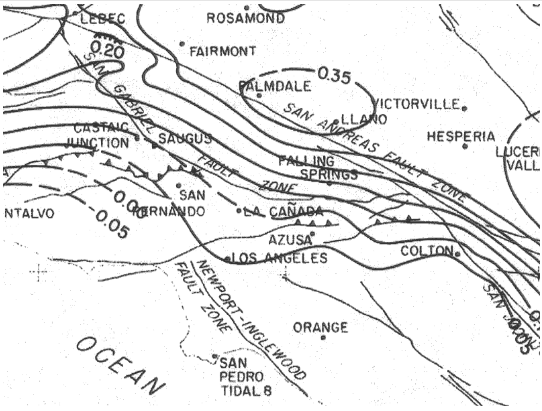 Palmdale bulge, ca. 1975
Uplift positive, in meters
Courtesy USGS
Now accurate to mms or less… Enough to see e.g. 0.8 m uplift
   of Yellowstone from 1923-75, and <1 cm changes subsequent!
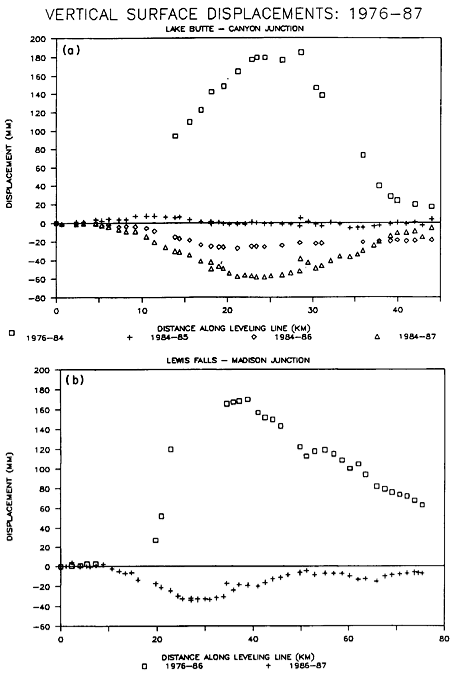 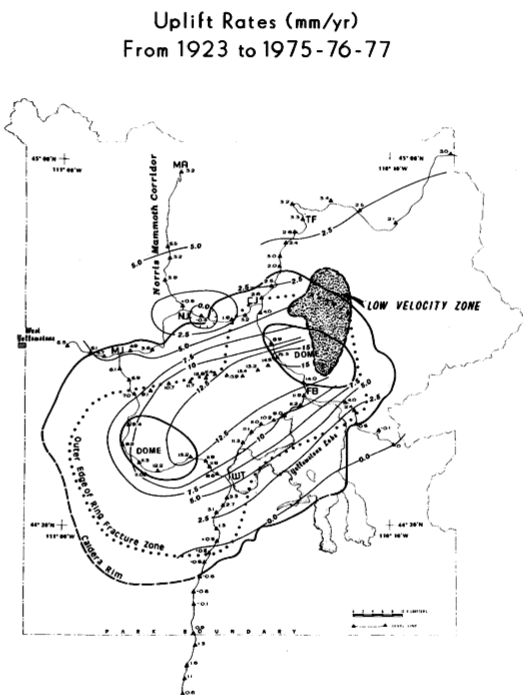 From Smith et al.,
Eos, 1989.
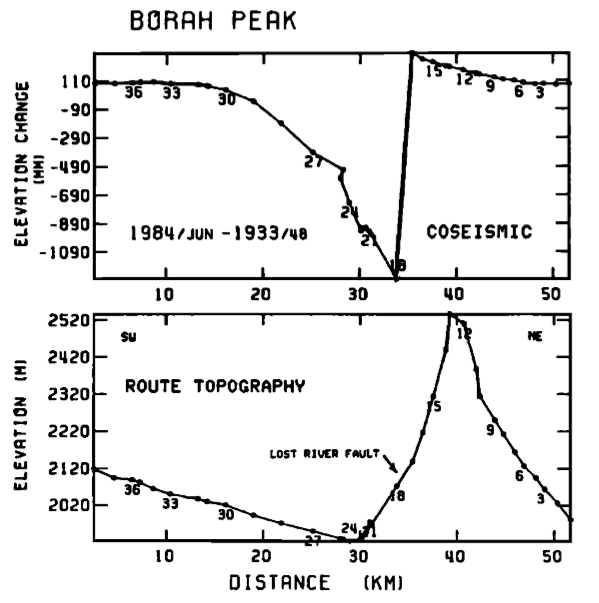 From Stein and Barrientos,
JGR, 1985.
And > 1 m
height changes
for the 1983
Mw 6.9
Borah Peak (ID)
earthquake
Comparison of the > 2 m average slip indicated by geodesy
   to surface rupture mapping highlights a limitation of
   paleoseismic estimates of hazard…
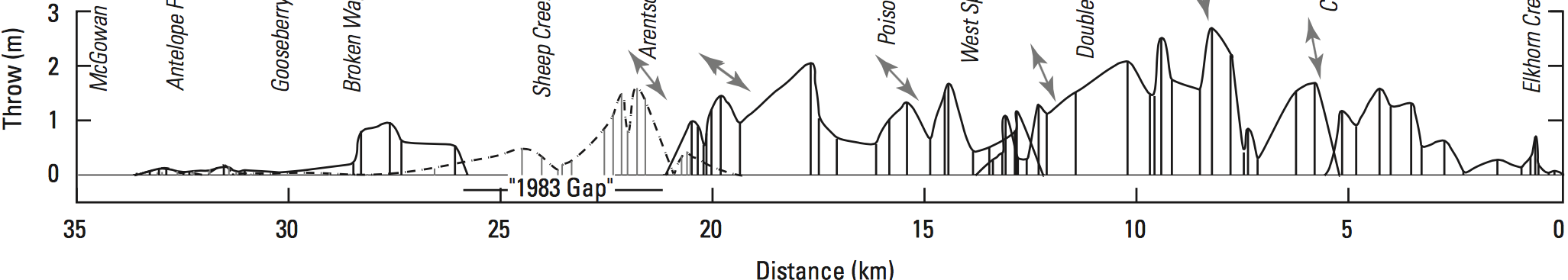 ?
?
?
Crone et al., BSSA, 1987
Mw 6.9 Borah Peak earthquake
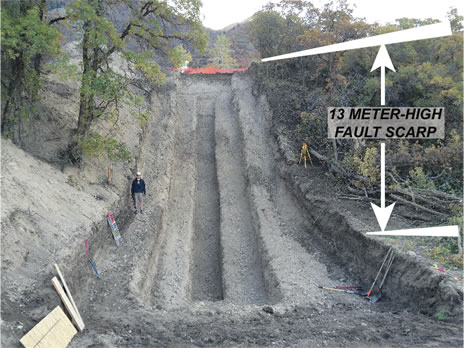 Trench of
the Wasatch
fault scarp
Leveling has been used to study interseismic deformation. This
study of the Teton fault achieved precision of tenths of a mm!
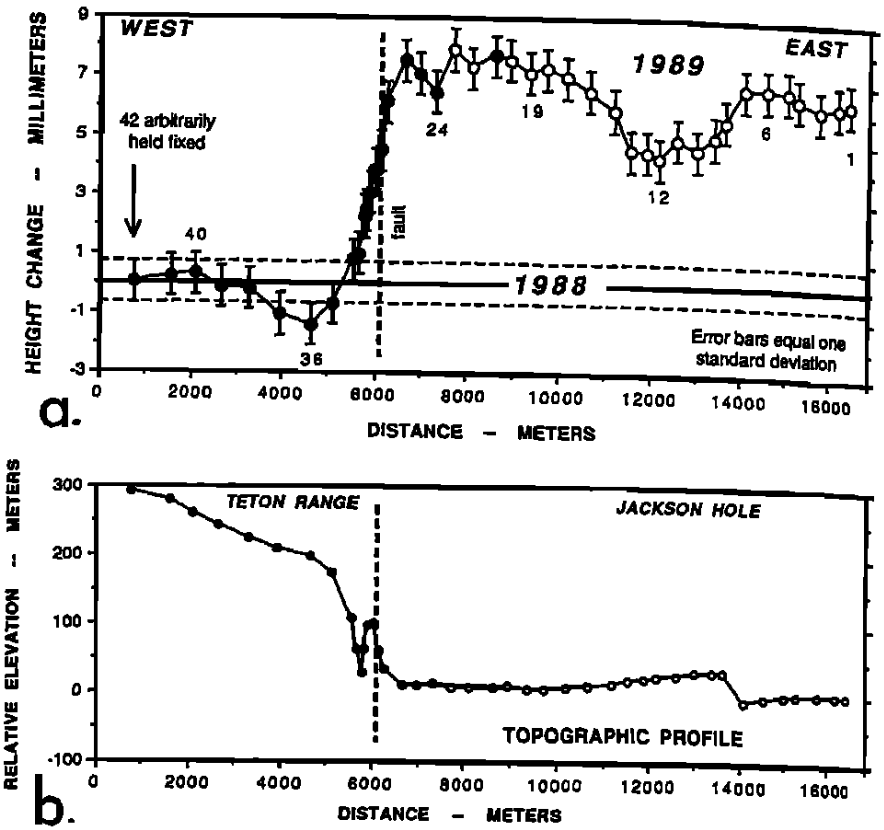 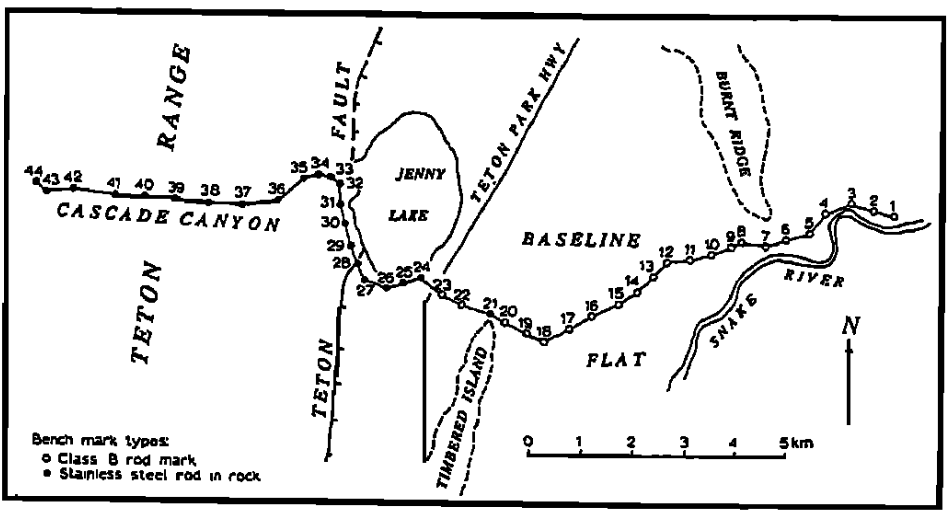 These authors
interpreted basin-side
uplift as reverse
aseismic creep, but
more likely an elastic
or poroelastic
response to hydrology
(probably poroelastic
because groundwater
levels increased!)
Sylvester et al., GRL, 1991
Geodesy is the measurement and representation of the 
   shape of the Earth and its gravity field

Motivation: Most active processes that are of interest to
   Earth scientists change the shape of the planetary 
   surface and change the gravity field.

Applications of geodesy include tectonics & the
   earthquake cycle, hazard analyses/modeling (landslide &
   mass wasting, volcano studies & monitoring), climate
   studies (sea level, water & ice mass), and water monitoring
Read for Wed 6 Sep: Wahr §1 (1-3); §2.5 24-75